Does Adam Converge and When?
Yushun Zhang, Congliang Chen, Naichen Shi, Ruoyu Sun, Zhi-Quan Luo
School of Data Science, The Chinese University of Hong Kong, Shenzhen
Shenzhen Research Institute of Big Data
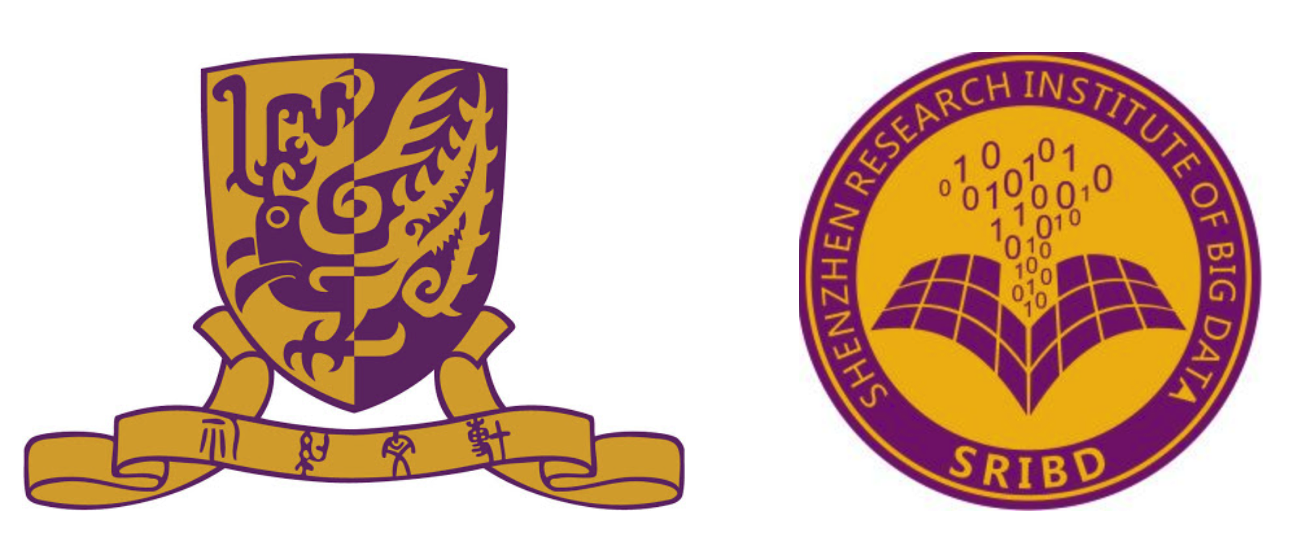 Total page: 28
1
What to expect from this talk?
For theorist:
Convergence & divergence phase transition.
Problem-dependent bound v.s. Problem-independent bound.
A new method to analysis stochastic non-linear dynamic system.
For engineers: 
Is Adam a theoretically justified algorithm? 
Shall we use it confidently?
How to tune hyperparameters?
Total page: 28
2
Motivation
Adam is one of the most popular algorithms in deep learning (DL).(It has received more than 110,000 citations)
Default choice in many DL tasks:
NLP, GAN, RL, CV, GNN etc.
Adam is also widely used in SRIBD projects: 
Learning to Optimize (L2O);
Medical image segmentation;
3D Reconstruction;
SRCON, etc. 
However, the behavior of Adam is poorly understood in theory.
We aim to close the gap between theory and practice.
Total page: 28
3
A Brief Introduction to Adam
Total page: 28
4
A Brief Introduction to Adam
Total page: 28
5
For a long time, Adam is criticized for its divergence issue
Reddi et al. 2018 (ICLR Best paper) :
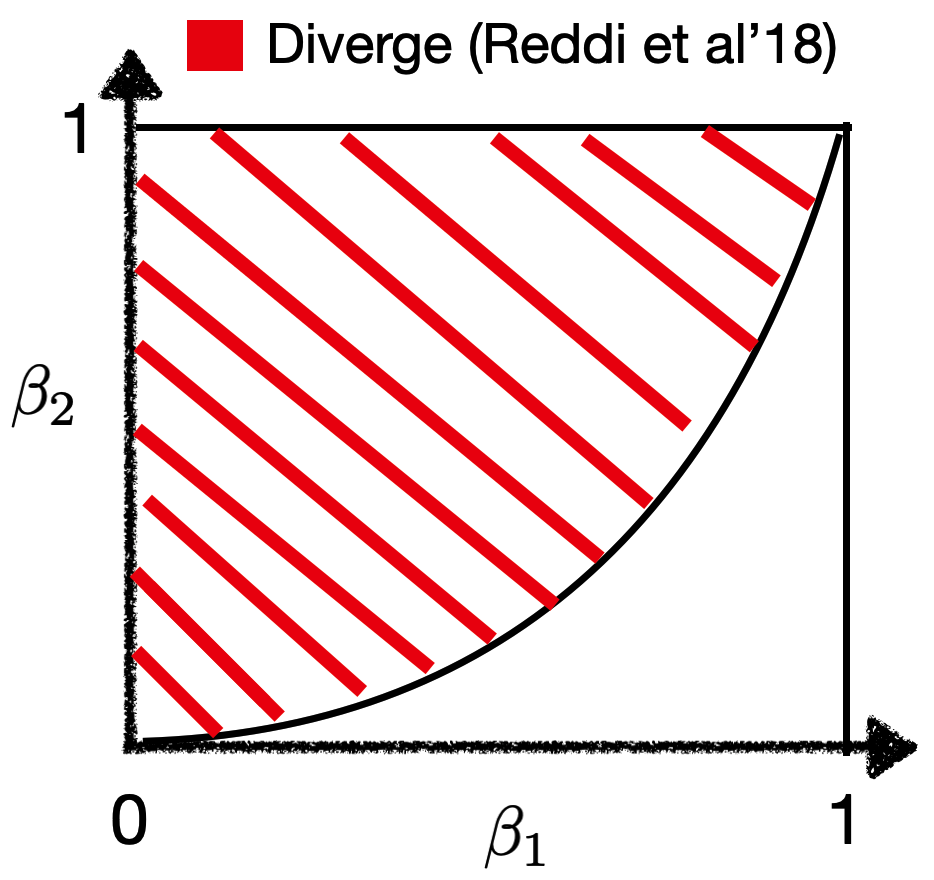 Total page: 28
6
Why would Adam fail?
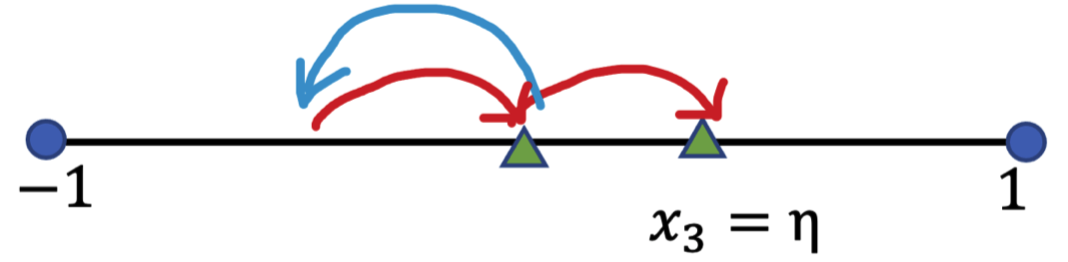 Total page: 28
7
How to ensure convergence?
Total page: 28
8
Comparison: Adam vs its variants
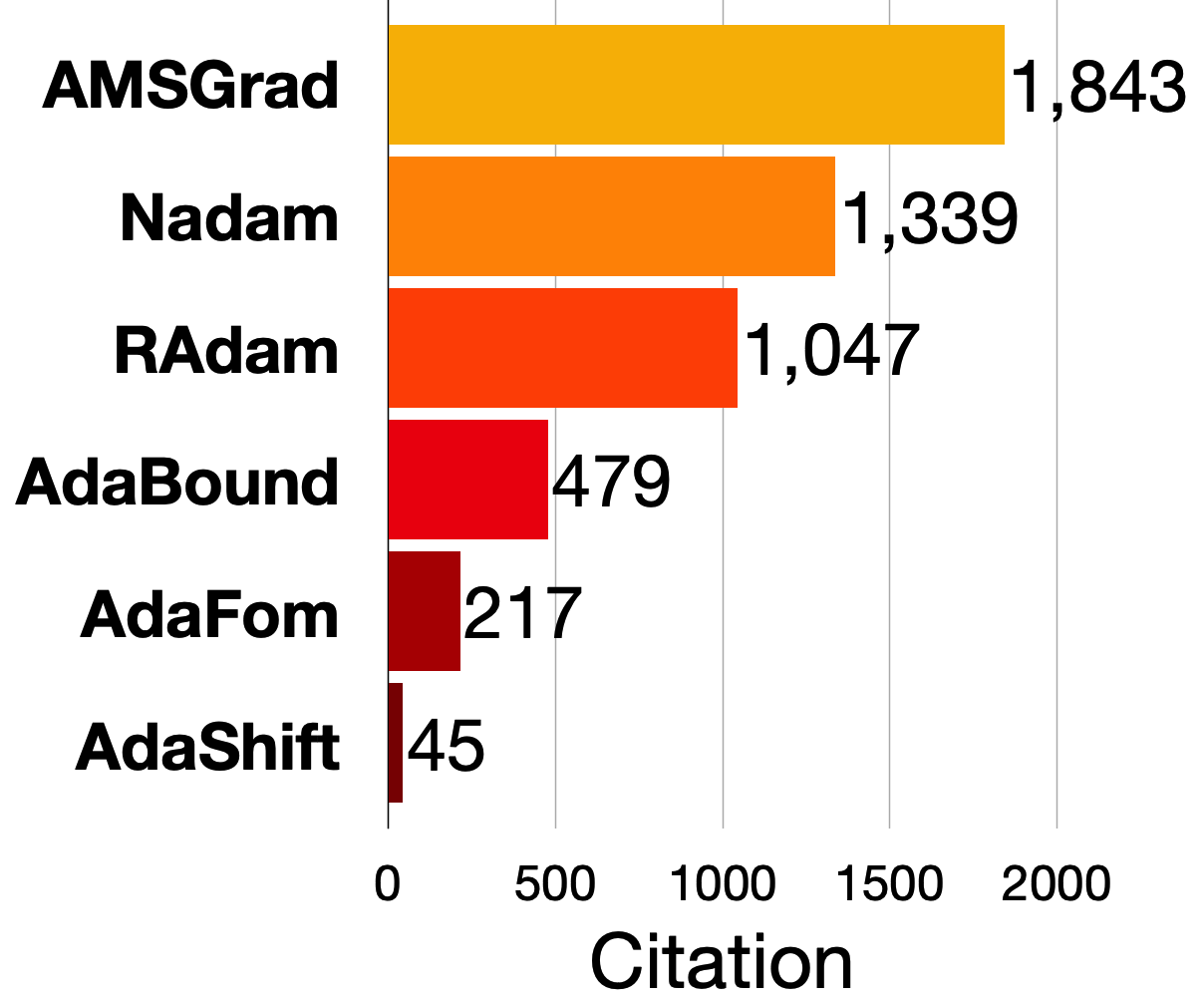 *Disclaimer: contribution is not proportional to citation. But citation might reflect the popularity among practitioners.
Total page: 28
9
However, Adam remains overwhelmingly popular
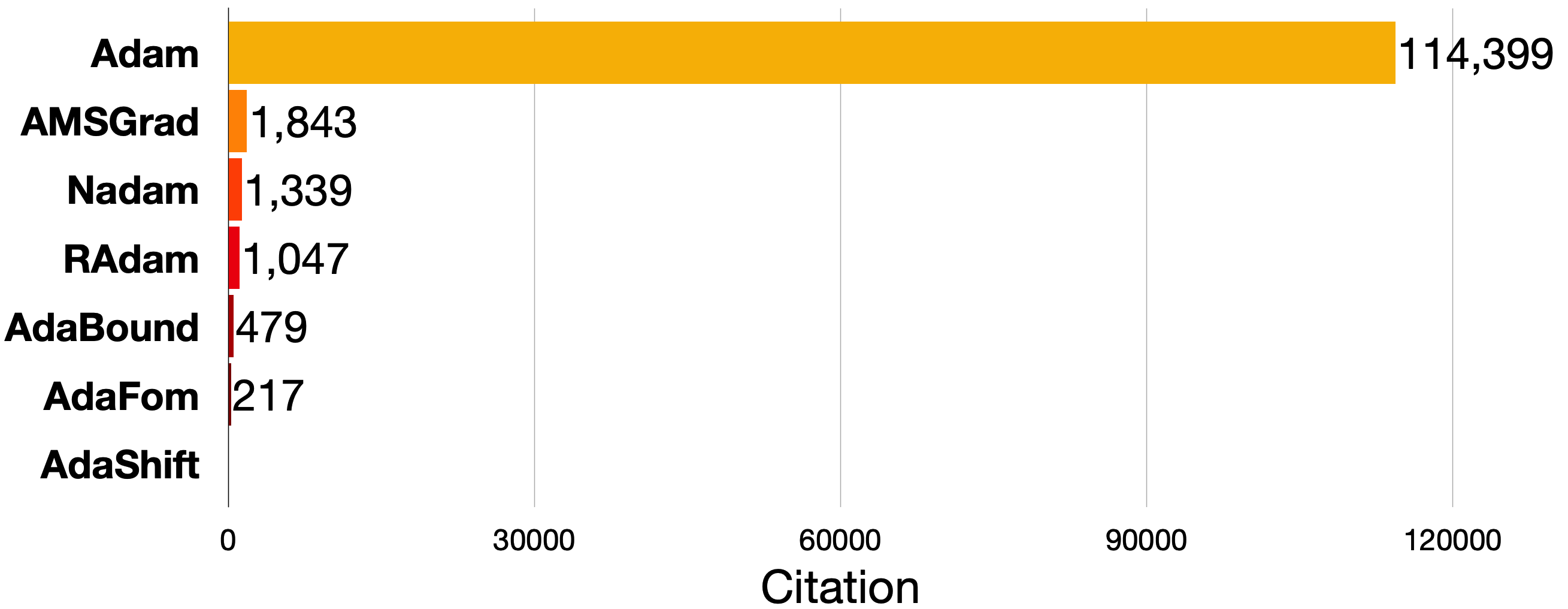 The attention Adam received is astonishing!
Partially because many variants  bring new issues (e.g., slow)
Total page: 28
10
The divergence theory does not go well with practice
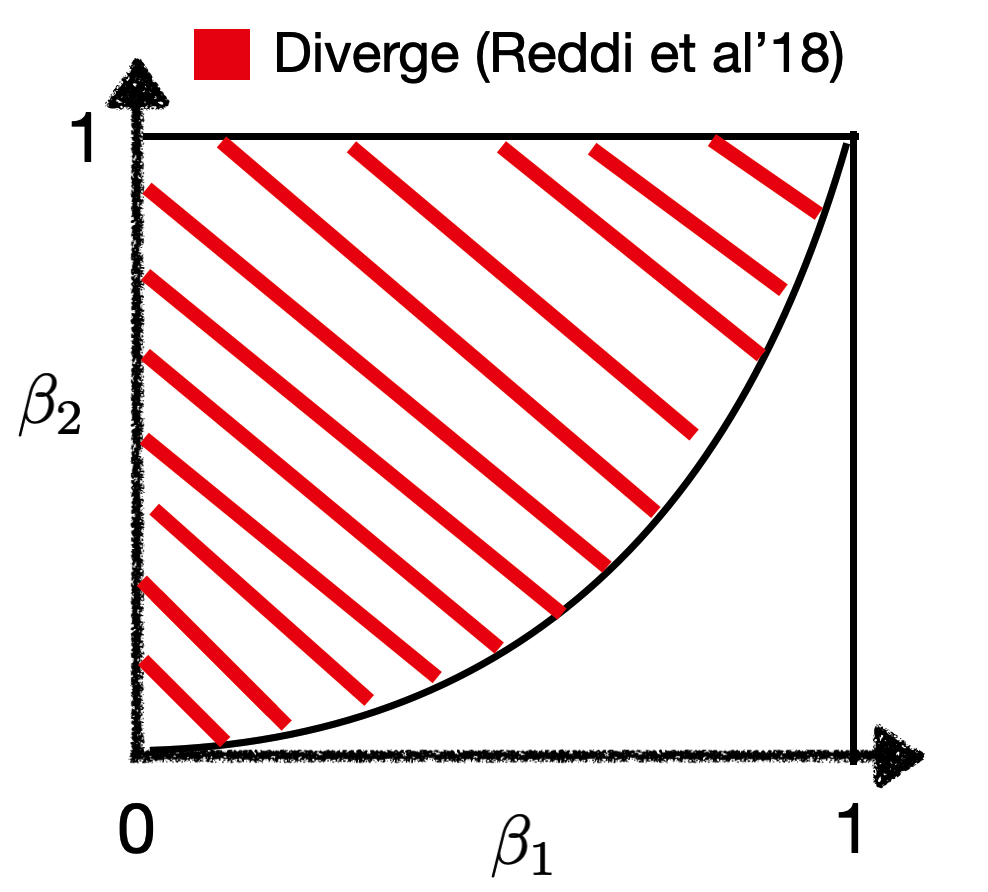 Is there any gap between theory and practice? Why is the divergence not observed?We want to understand why.
Total page: 28
11
Why is the divergence not observed?
Total page: 28
12
Why is the divergence not observed?
Total page: 28
13
Assumptions
Total page: 28
14
Related works
Total page: 28
15
Related works
Total page: 28
16
Total page: 28
17
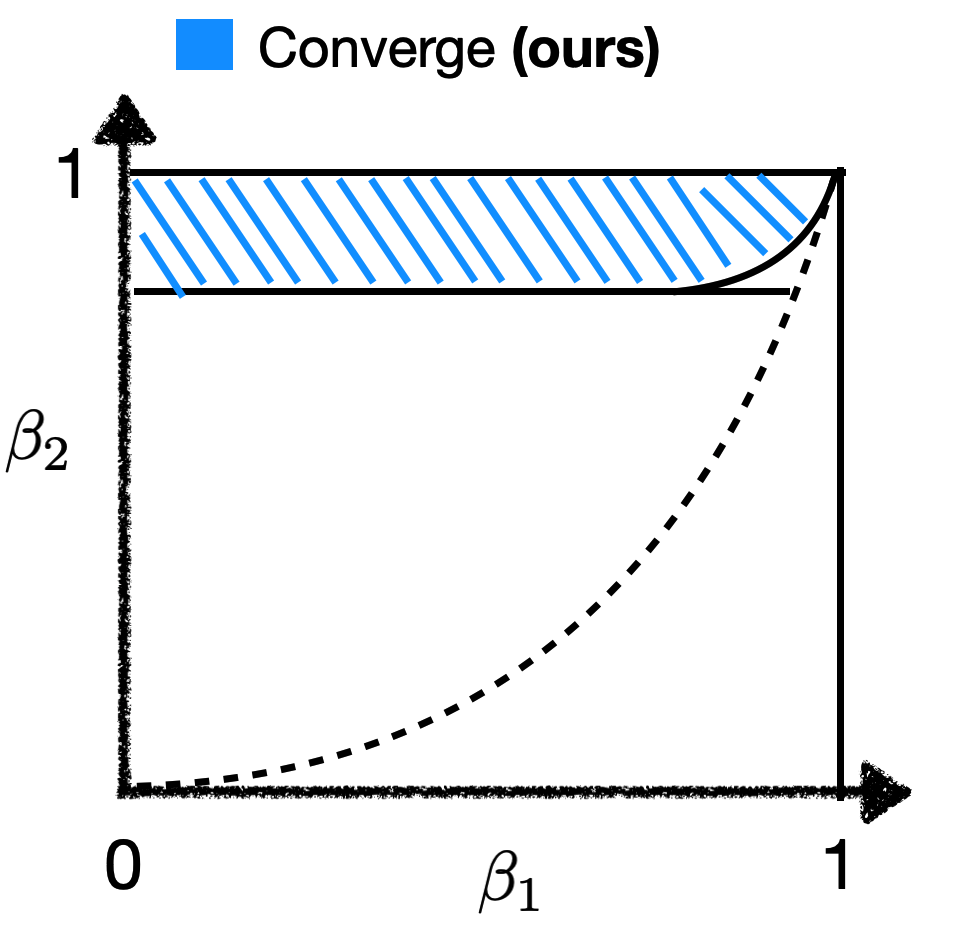 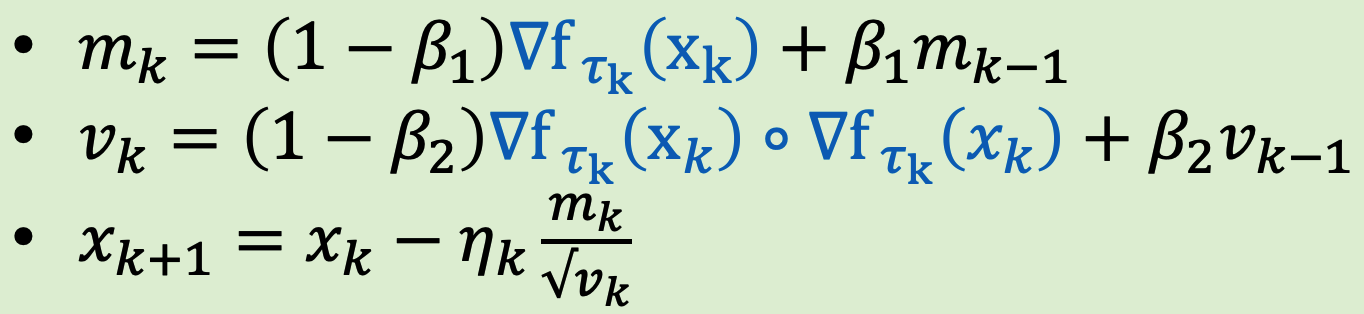 Our result helps explain why Adam works well in practice (e.g. NLP, CV applications):They choose hyperparameters in the safe region.
Total page: 28
18
Remark: Convergence to neighborhood.
Total page: 28
19
Remark: Convergence to neighborhood.
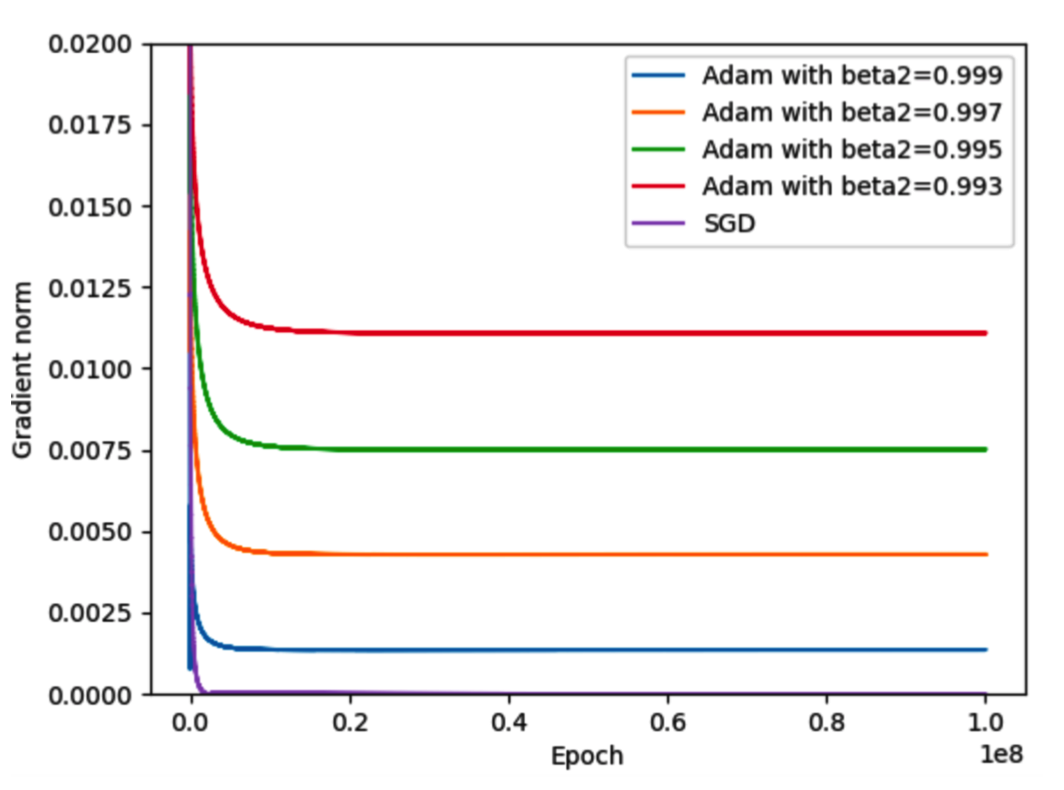 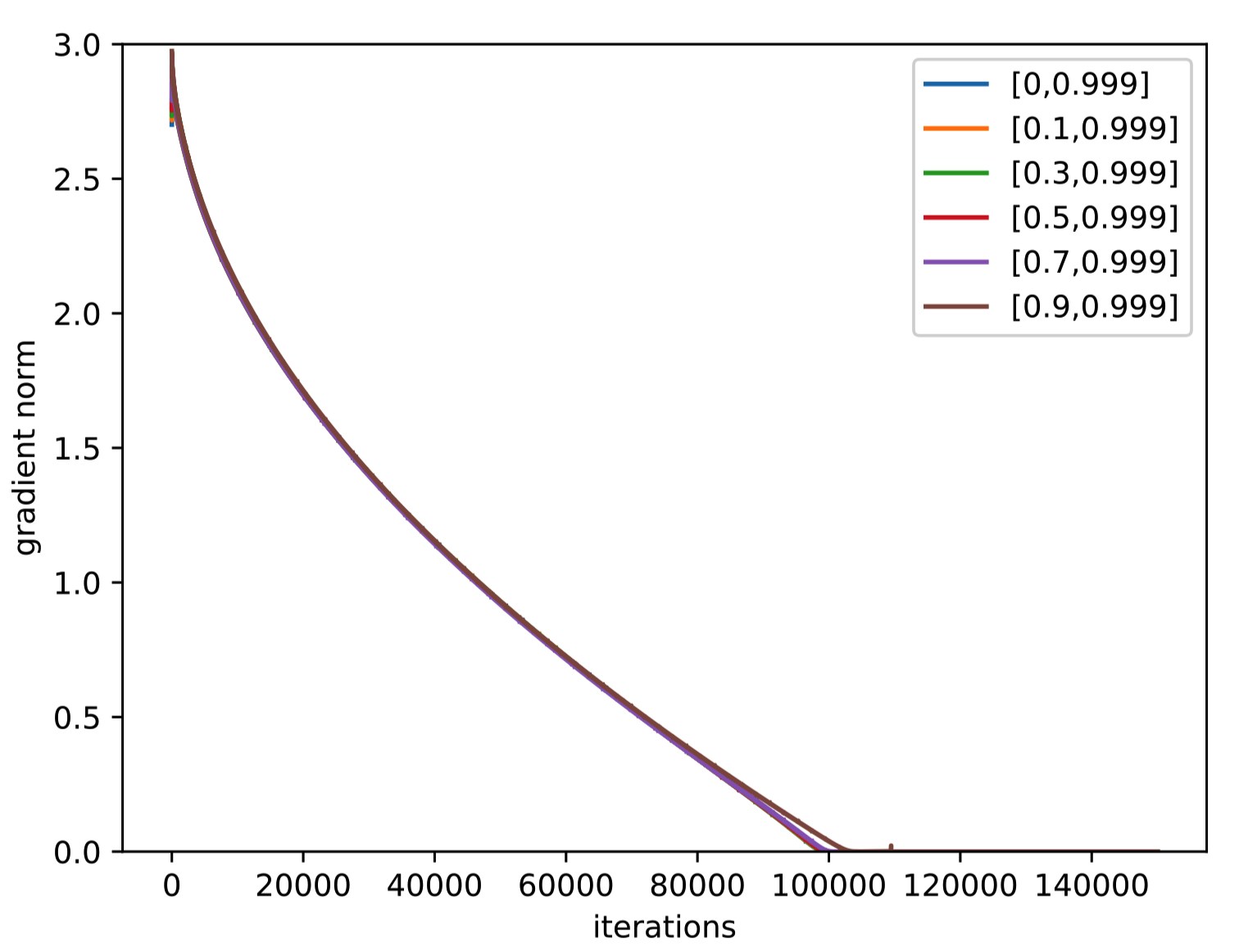 Total page: 28
20
Techniques for proving convergence
Total page: 28
21
How does Adam behave in the rest of the region?
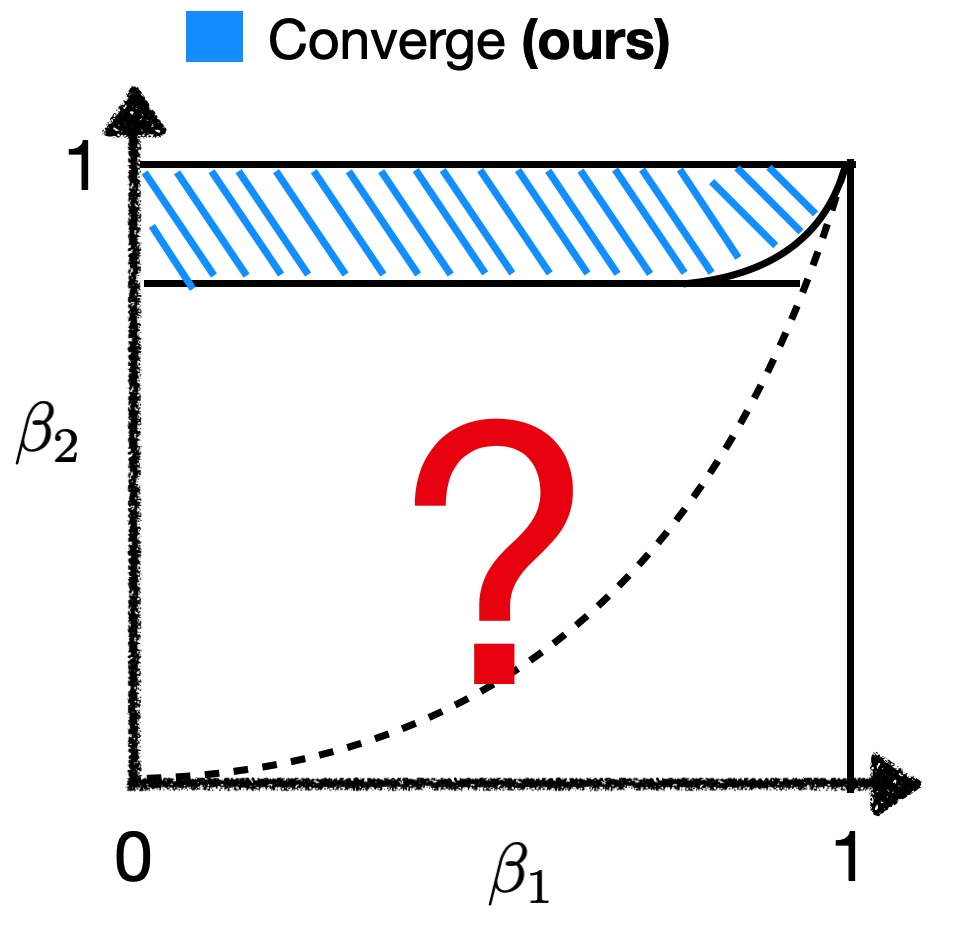 Total page: 28
22
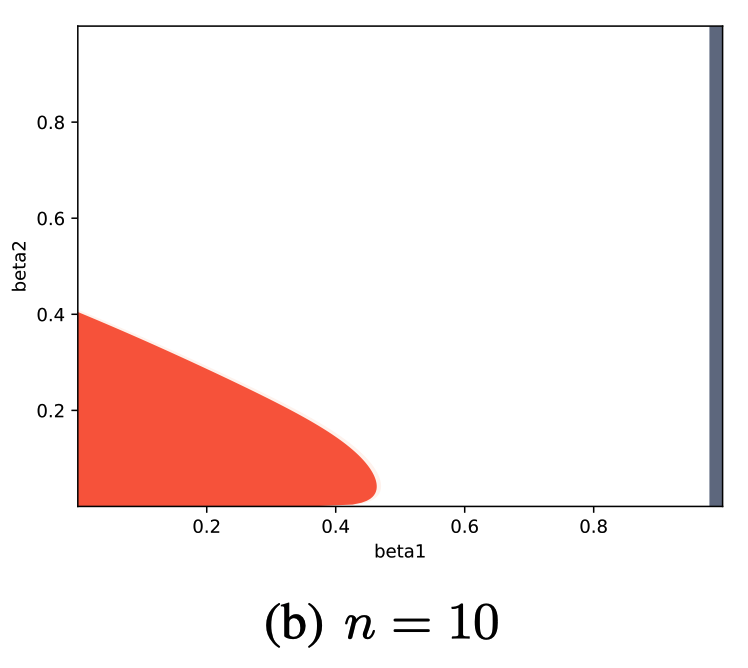 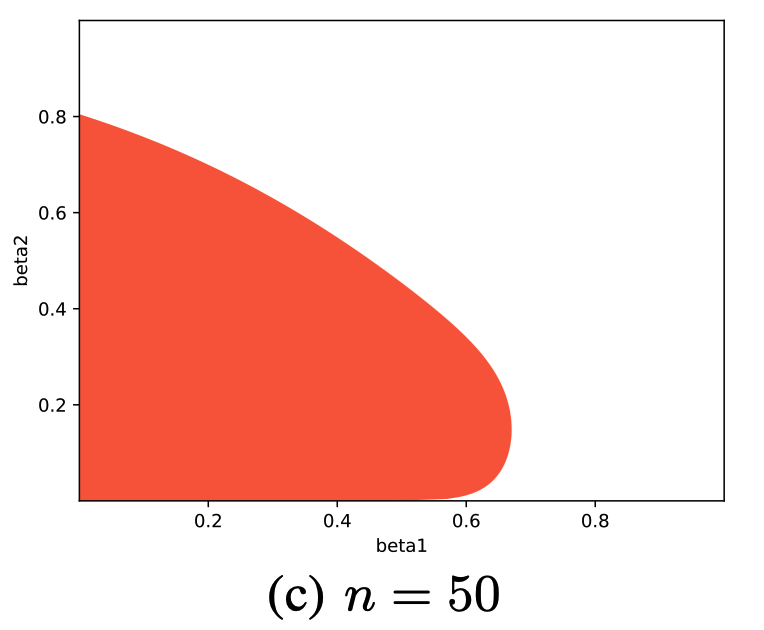 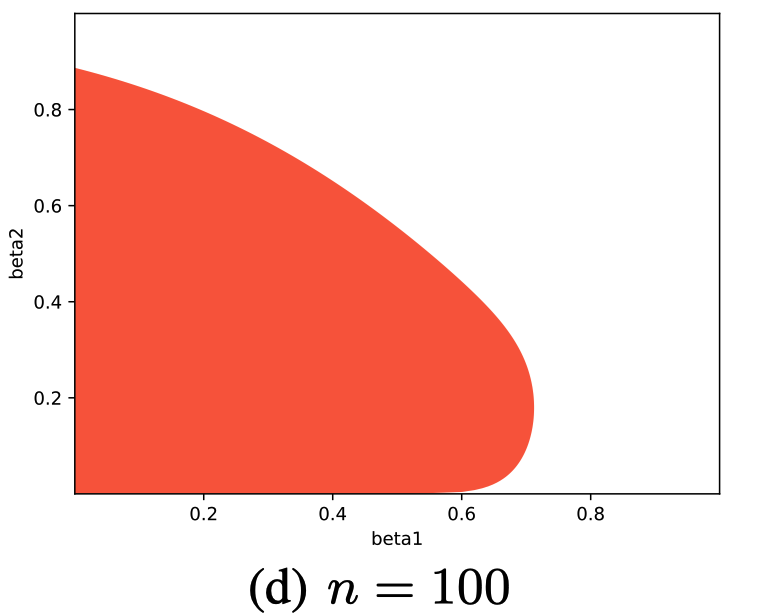 Total page: 28
23
Some remarks on the divergence theorem
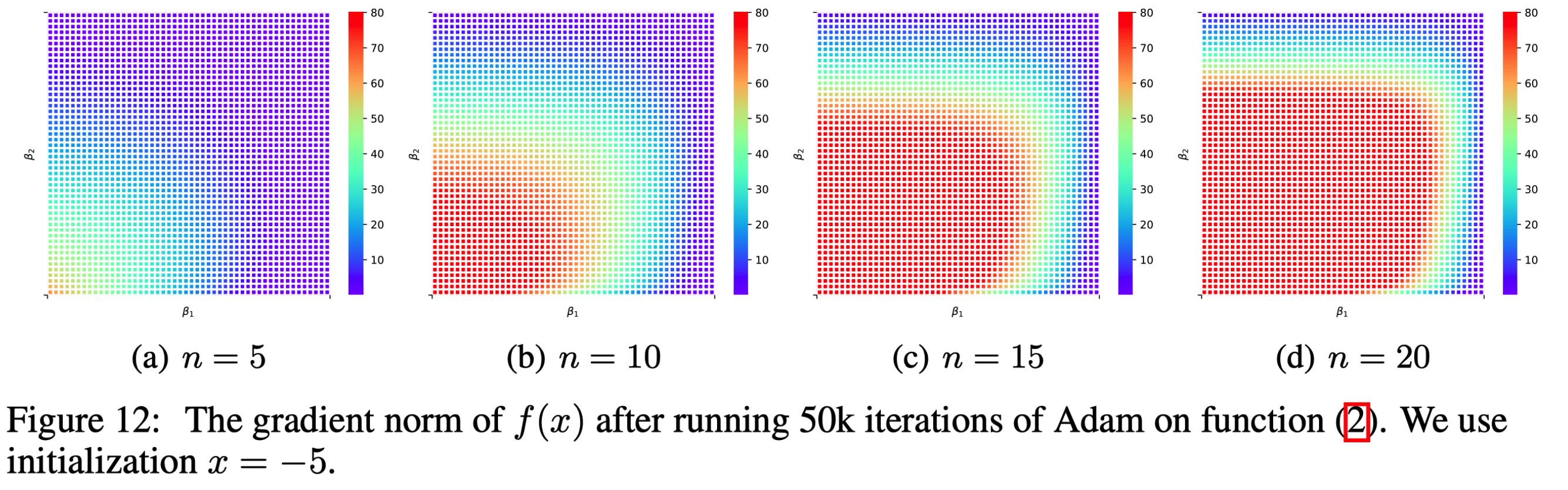 Total page: 28
24
Some remarks on the divergence theorem
Total pages: 99
25
Some remarks on the divergence theorem
Remark 2: For Adam, it is important to remove the bounded gradient assumption!!!
In practice, the gradient of iterates can be unbounded.
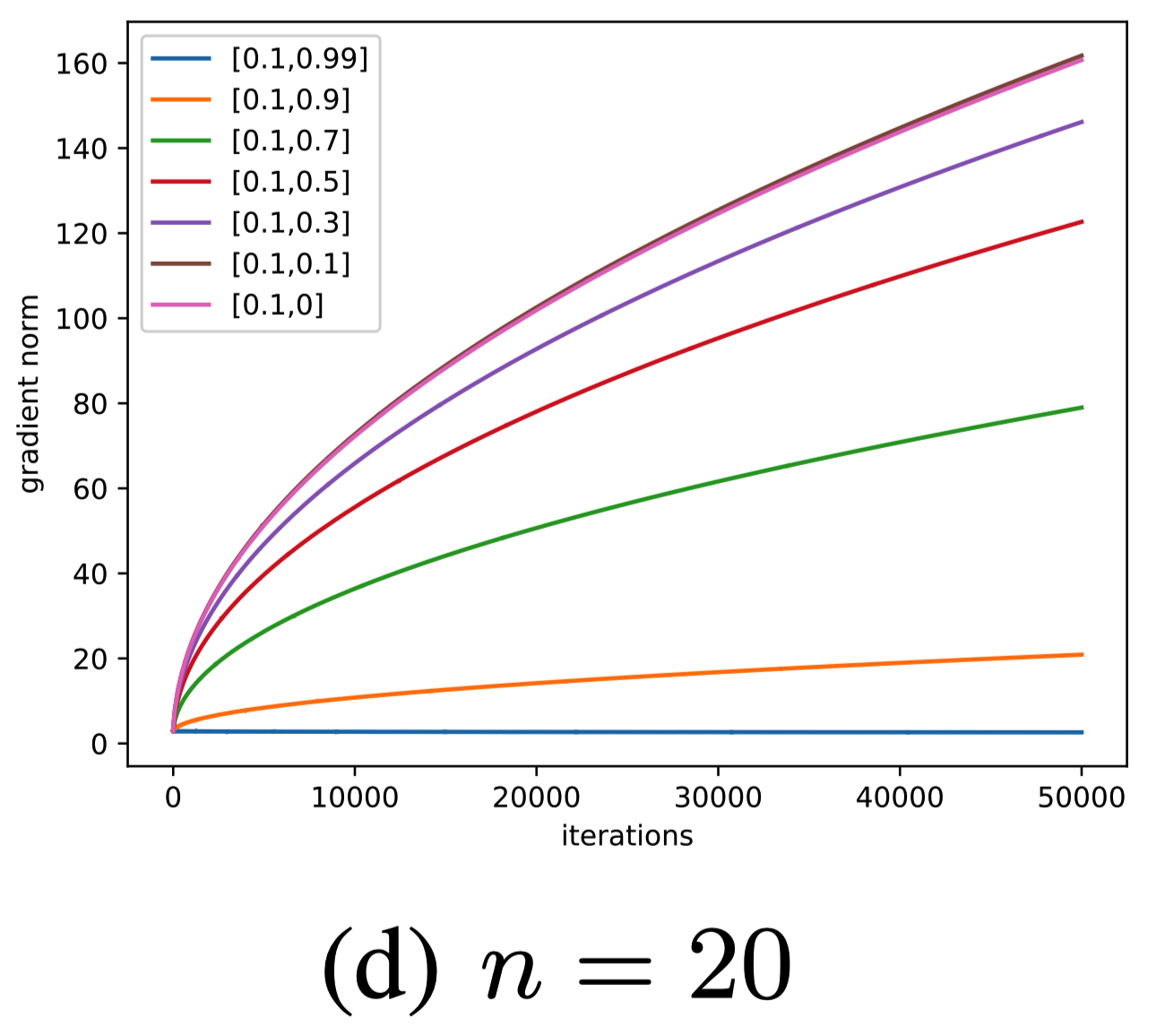 Total page: 28
26
Intuition behind convergence and divergence
1
Converge
Diverge
0
Total page: 28
27
Our theory is consistent with experiments
Smooth boundaries
Optimization error is larger in the red region
Optimization error is small in the top blue region
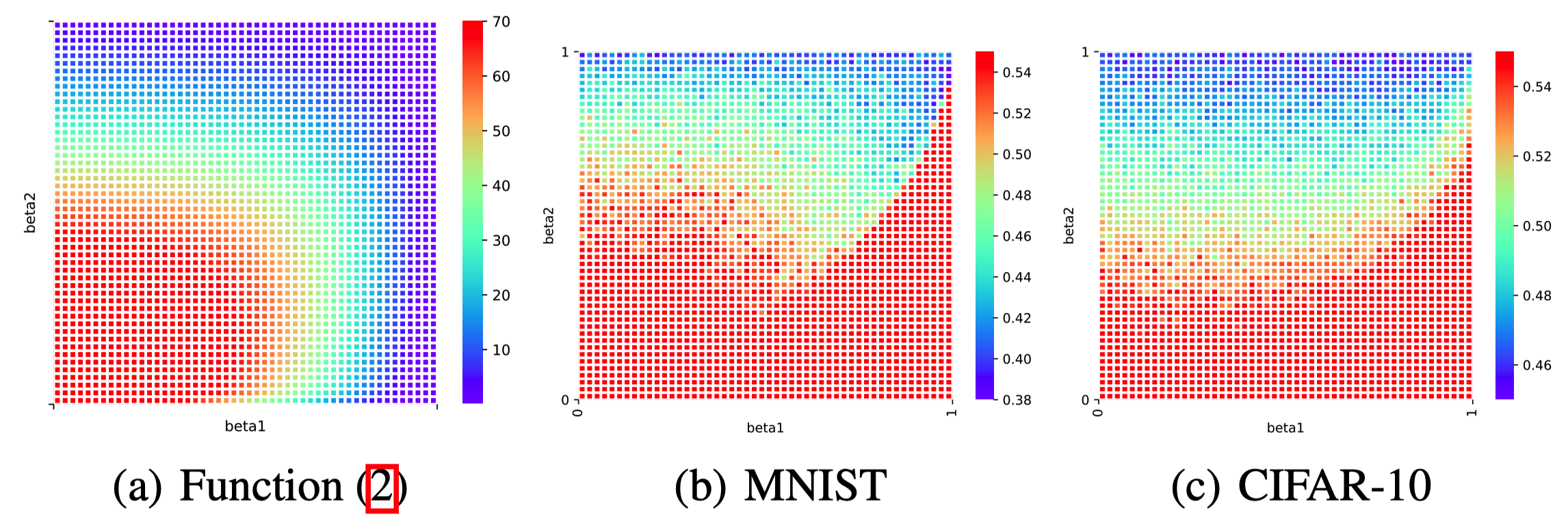 Total page: 28
28
Intuition behind convergence and divergence
1
0
Total page: 28
29
Summary: the behavior of Adam changes dramatically under different hyperparameters
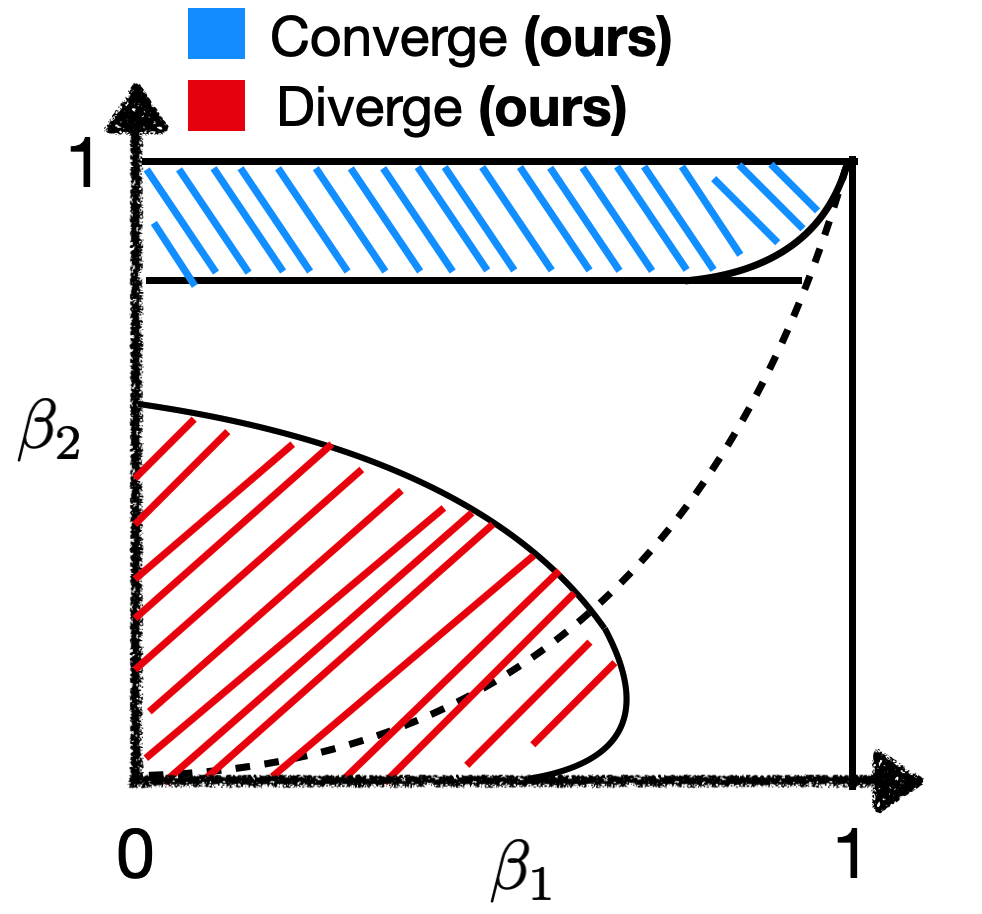 Total page: 28
30
Implication to practitioners
Total page: 28
31
Mainly based on:
[1] Adam Can Converge Without Any Modification on Update Rules  (Under review) .
Yushun Zhang, Congliang Chen, Naichen Shi, Ruoyu Sun, Zhi-Quan Luo
Thanks to all the collaborators!
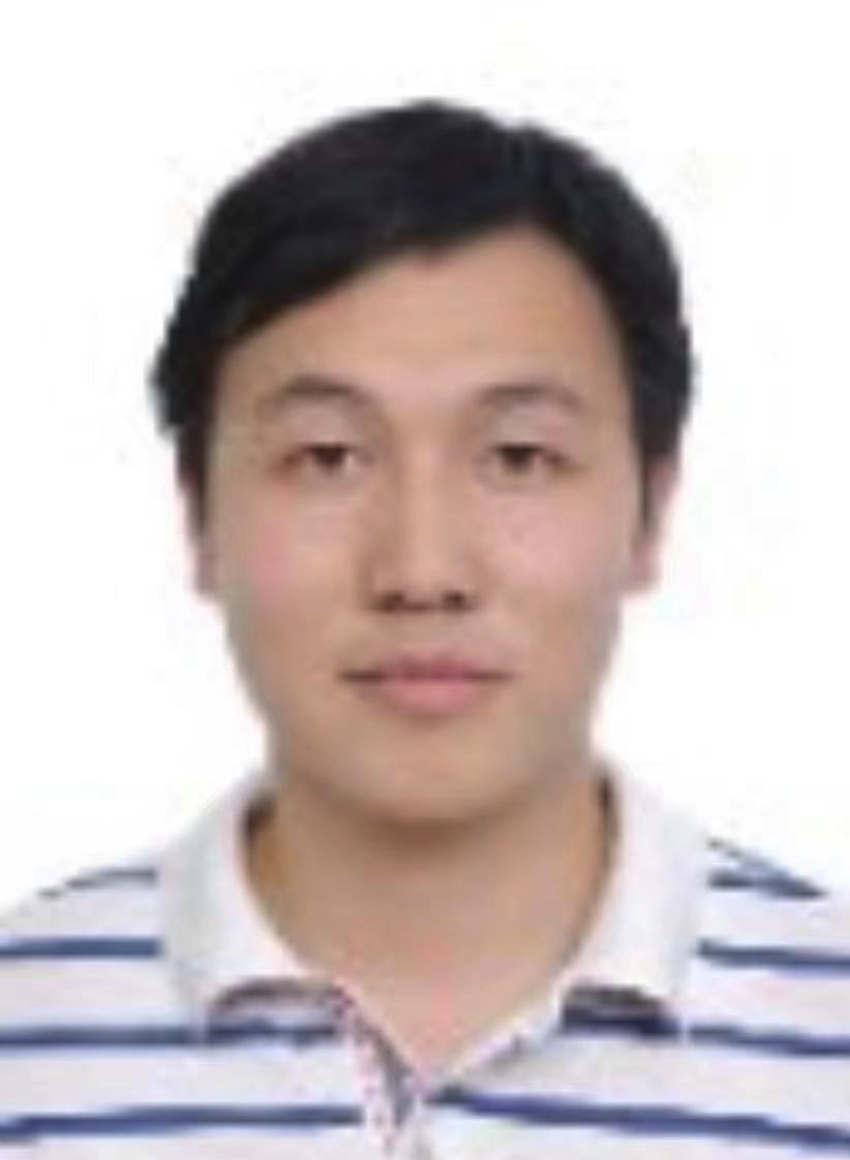 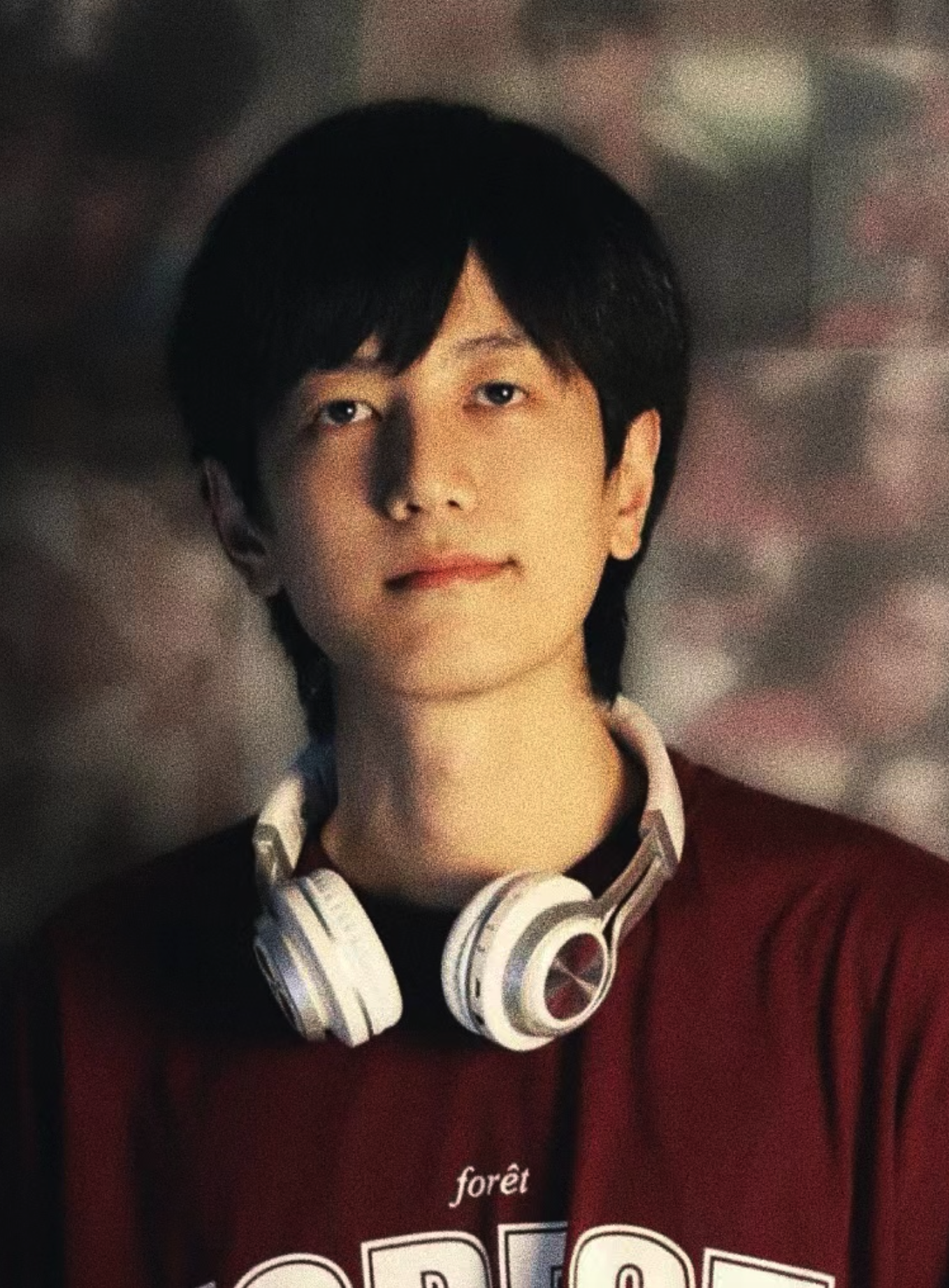 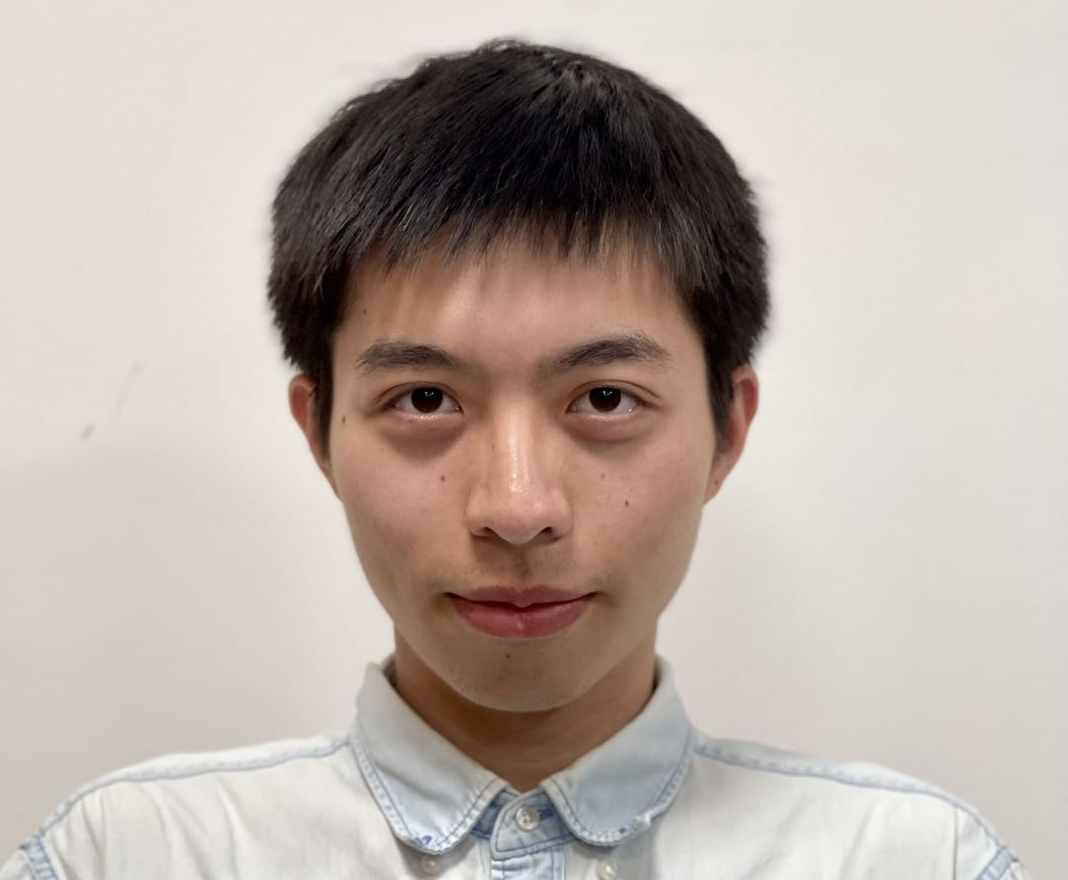 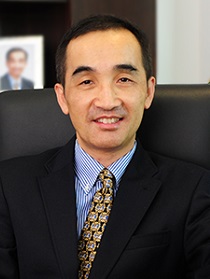 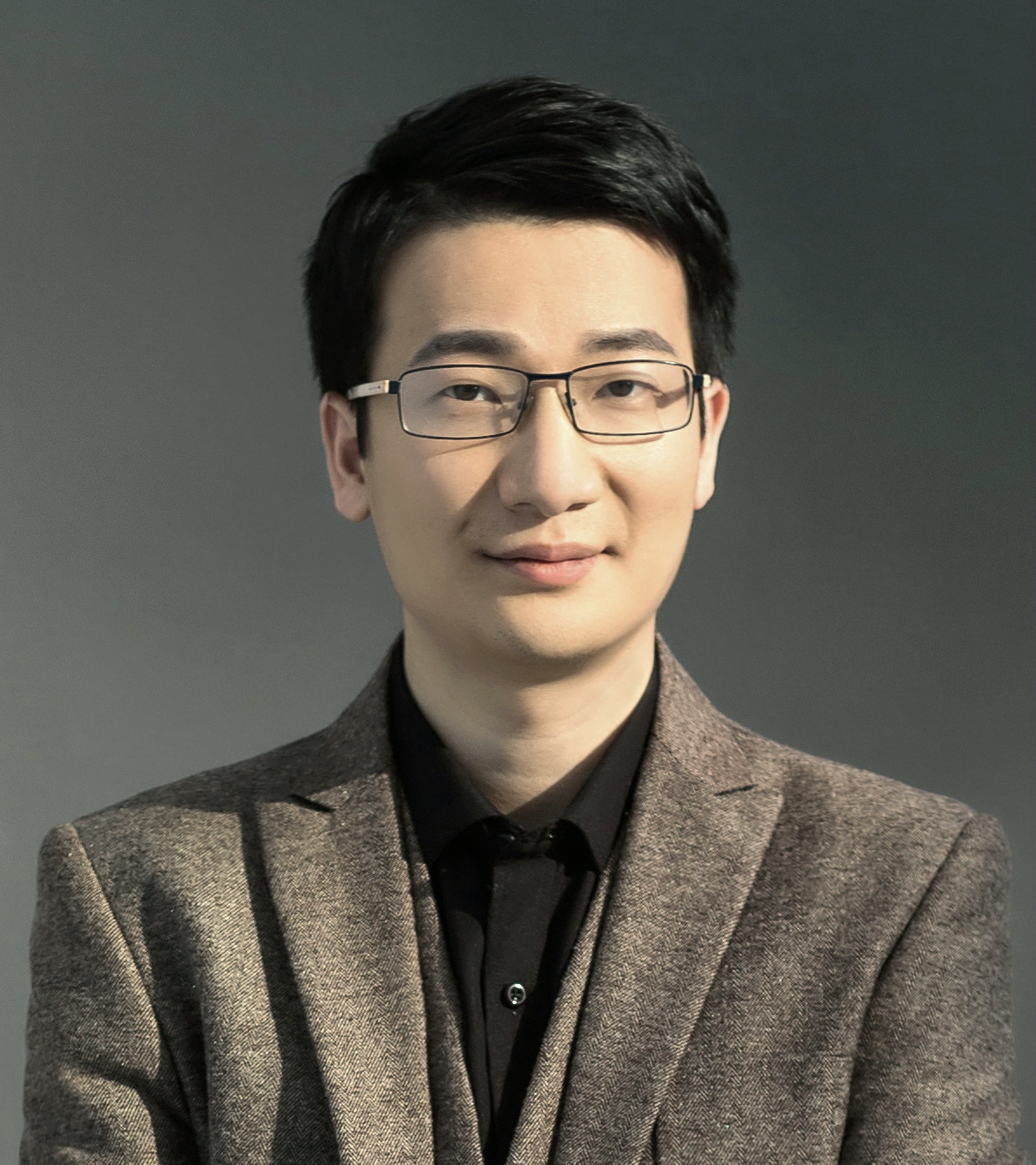 Total page: 28
32